The Impartial Player: Adam Smith’s Moral Theory as Displayed in Modern Video Games
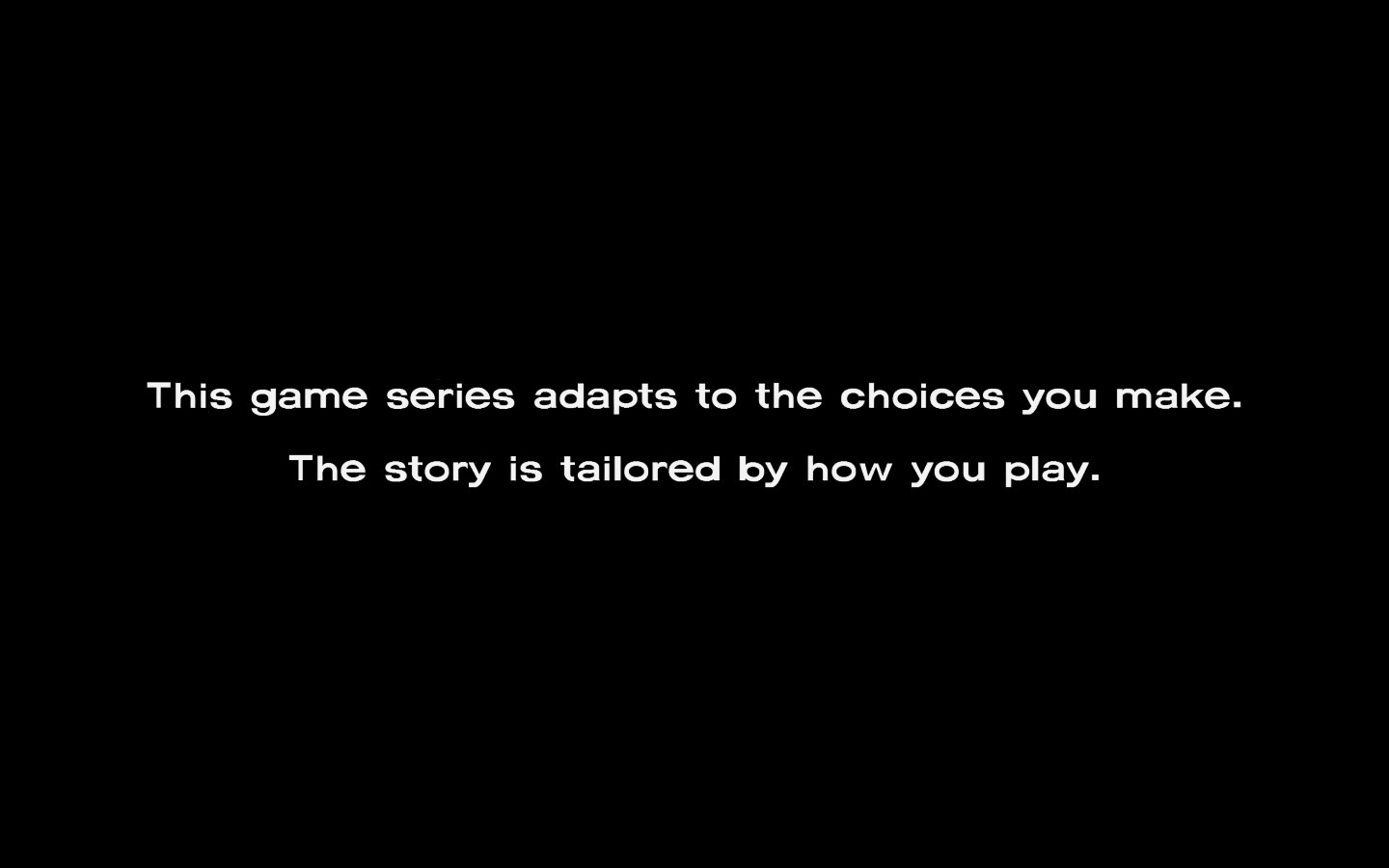 Victoria Hawco
100997417
Carleton University
Supervisor: Professor Micheline White
The Walking Dead. PS3, Telltale Games, 2012.